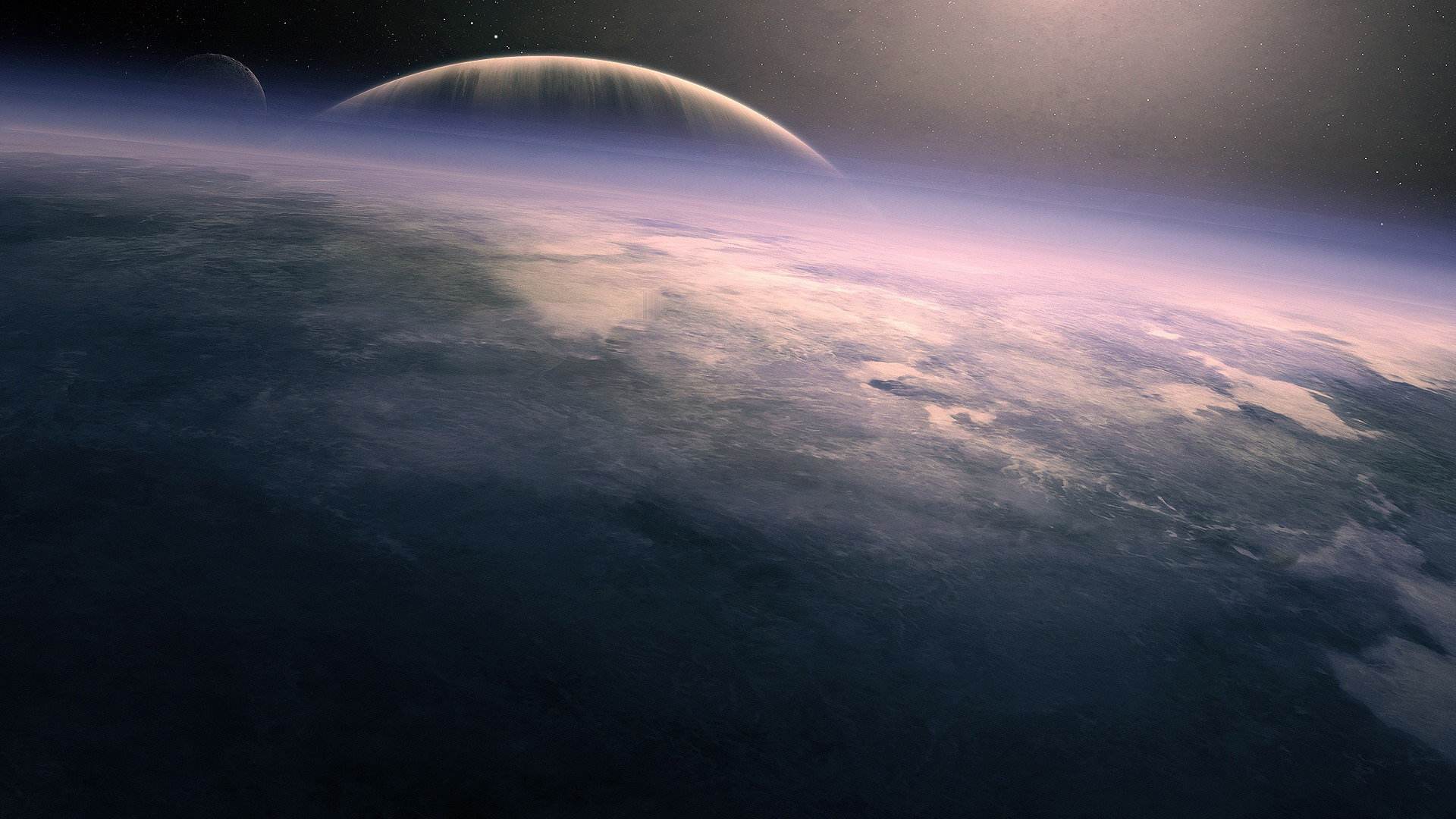 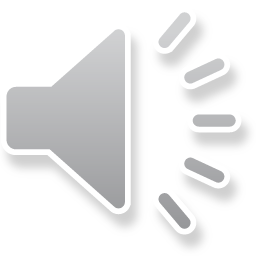 Symphony of Science
A Wave of Reason
PEP M5U1: GREAT SCIENTISTS
余颖诗-华南师范大学外文学院
A Wave of Reason
Great Scientists
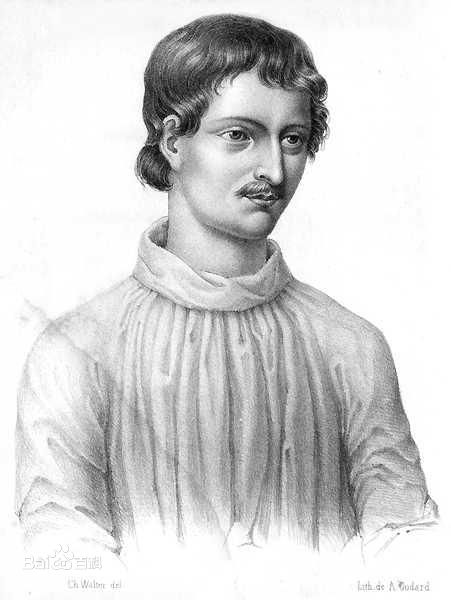 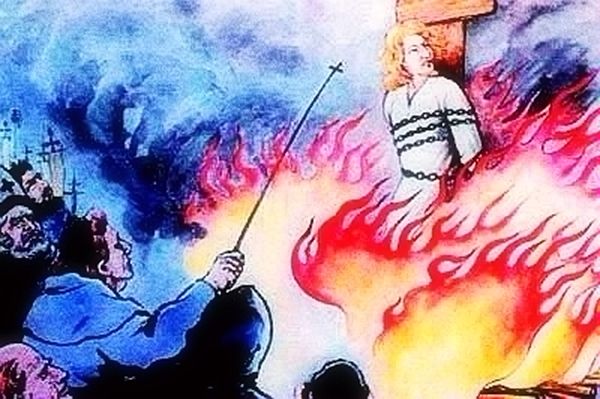 Science is more than a body of knowledge
If we are not able to ask skeptical questions 
To be skeptical of those in authority
thinking
It's a way of
Then we're up for grabs
A way of skeptically interrogating
the UNIVERSE
布鲁诺
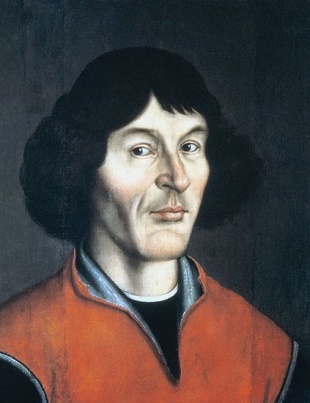 A Wave of Reason
Great Scientists
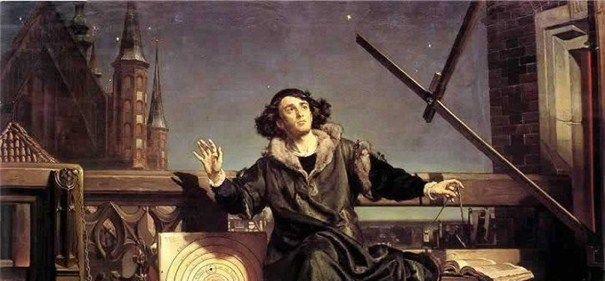 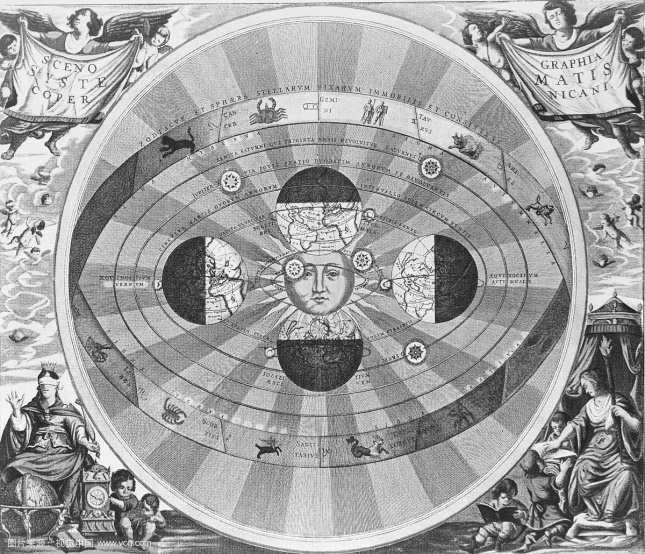 In all of science 

we're looking for a balance
 
between data and theory
You don't have to delude yourself with Iron Age fairy tales
哥白尼
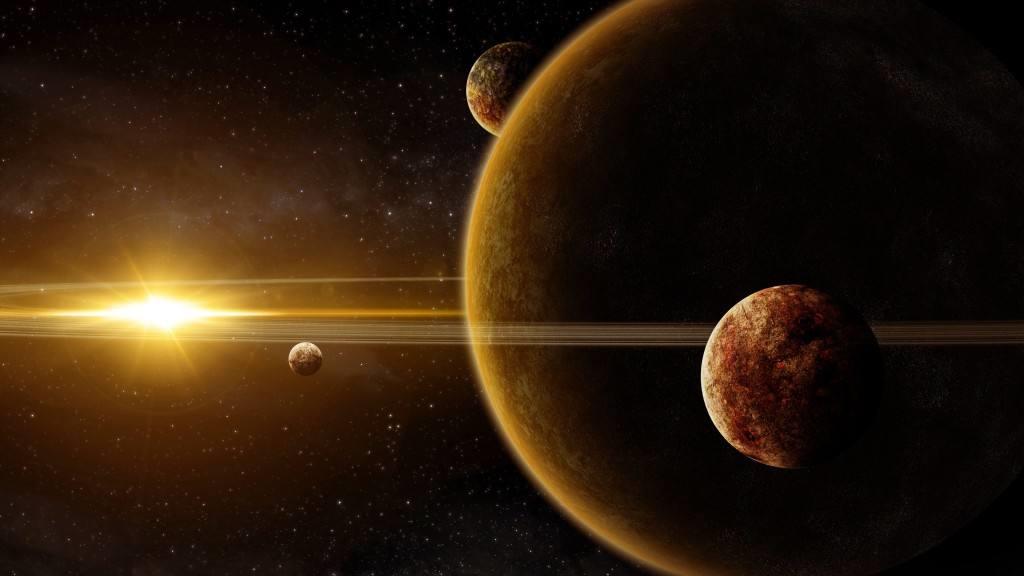 A Wave of Reason
Great Scientists
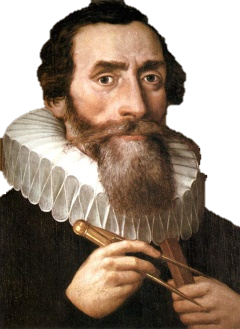 The real world, as it actually is, 
Is not evil, it's remarkable
And the way to understand the physical world is to use science
The same spiritual fulfillment 
That people find in religion 
Can be found in science 
By coming to know
If you will, the mind of God
开普勒
A Wave of Reason
Great Scientists
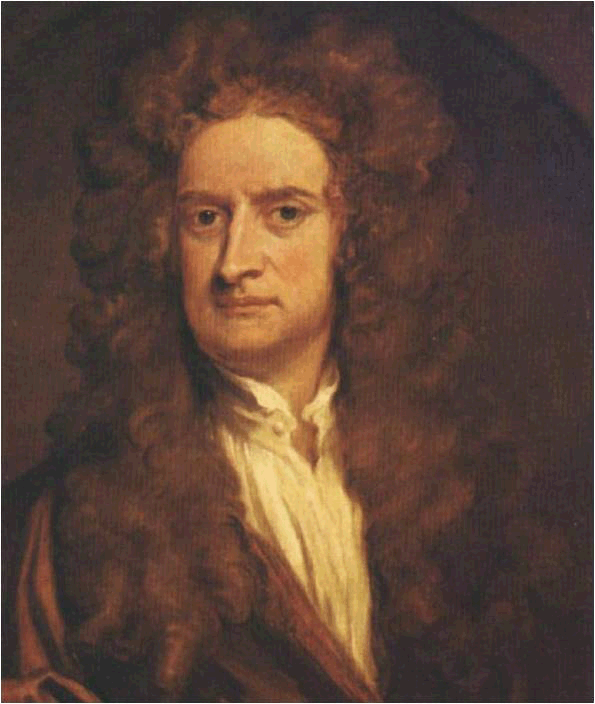 笛卡尔
There  is  a  new  wave  of  reason 
Sweeping  across 
America, Britain, Asia, Europe, Australia 
South America, the Middle East and Africa
There is a new wave of reason 
Where superstition had a firm hold 
Teach a man to reason 
And he'll think for a lifetime
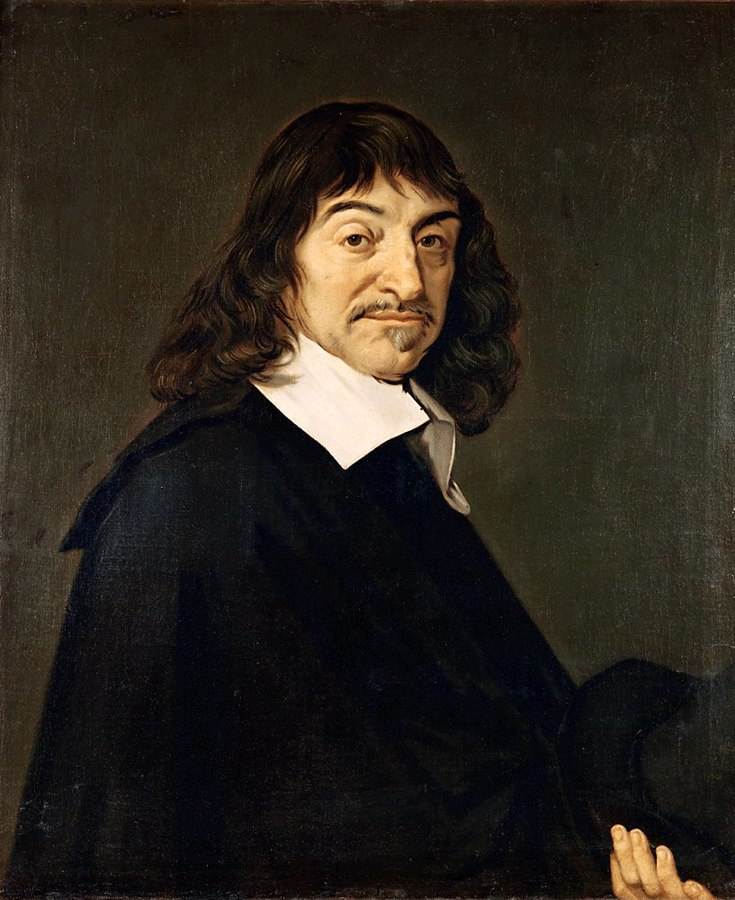 笛卡尔
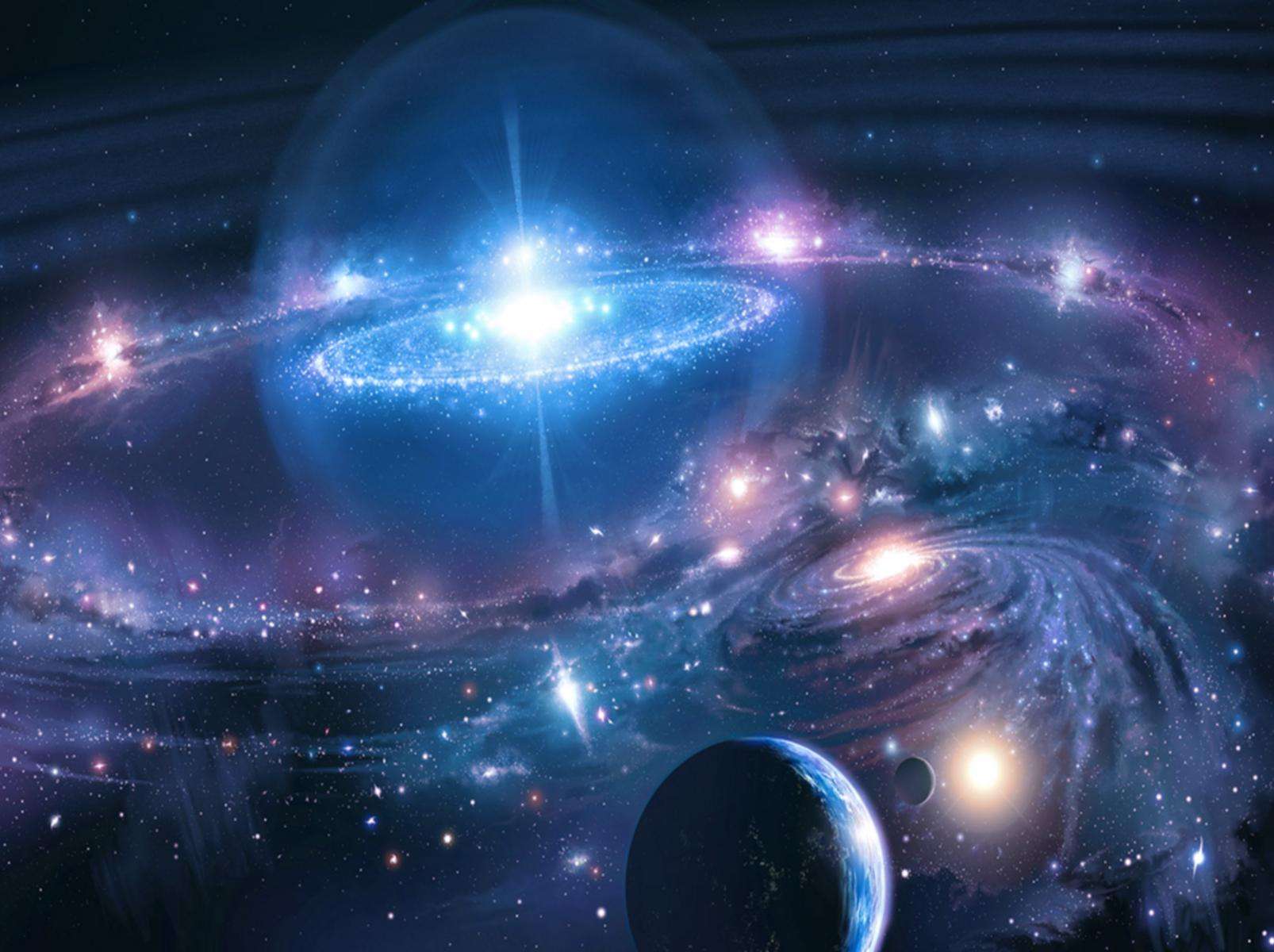 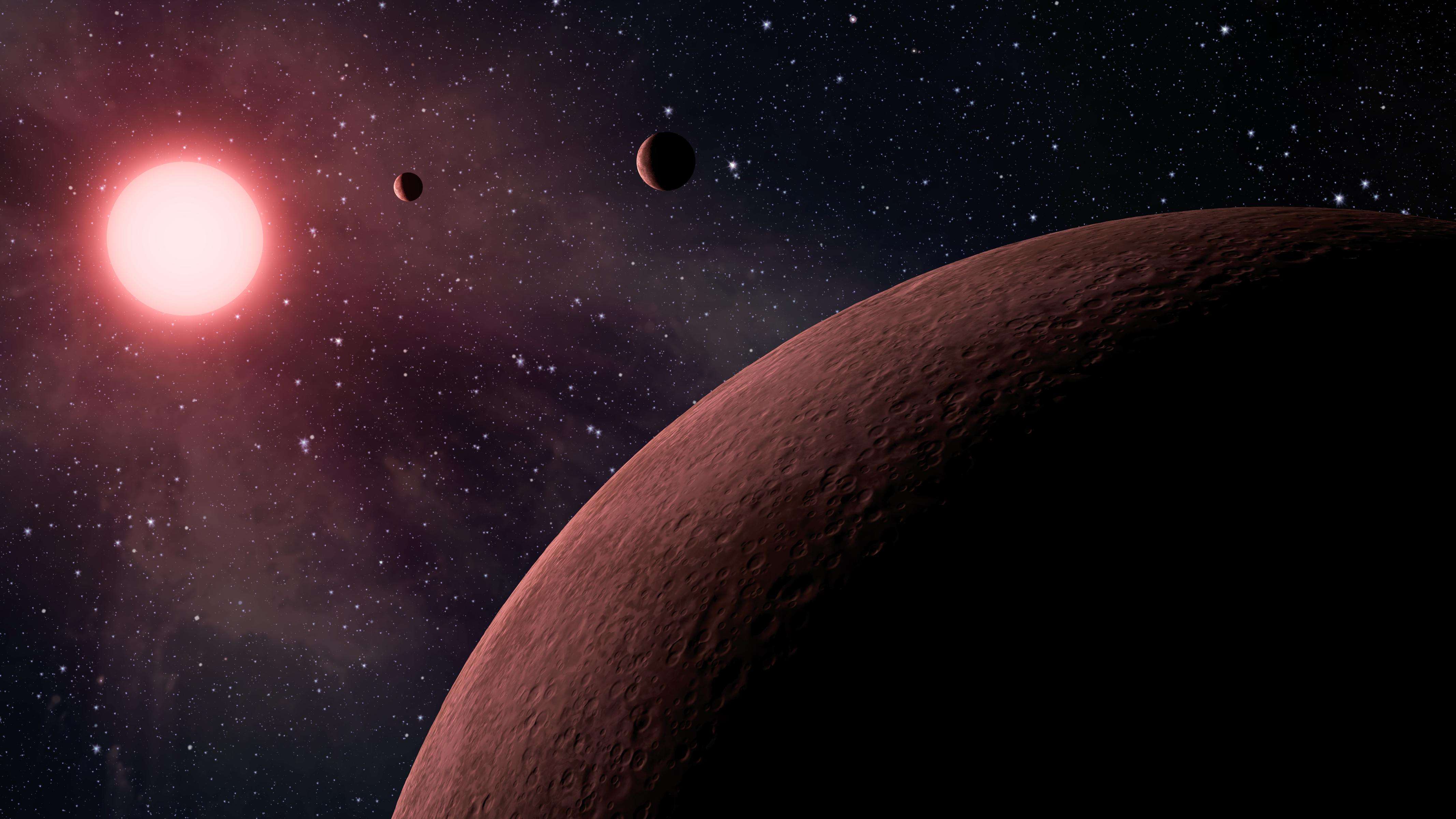 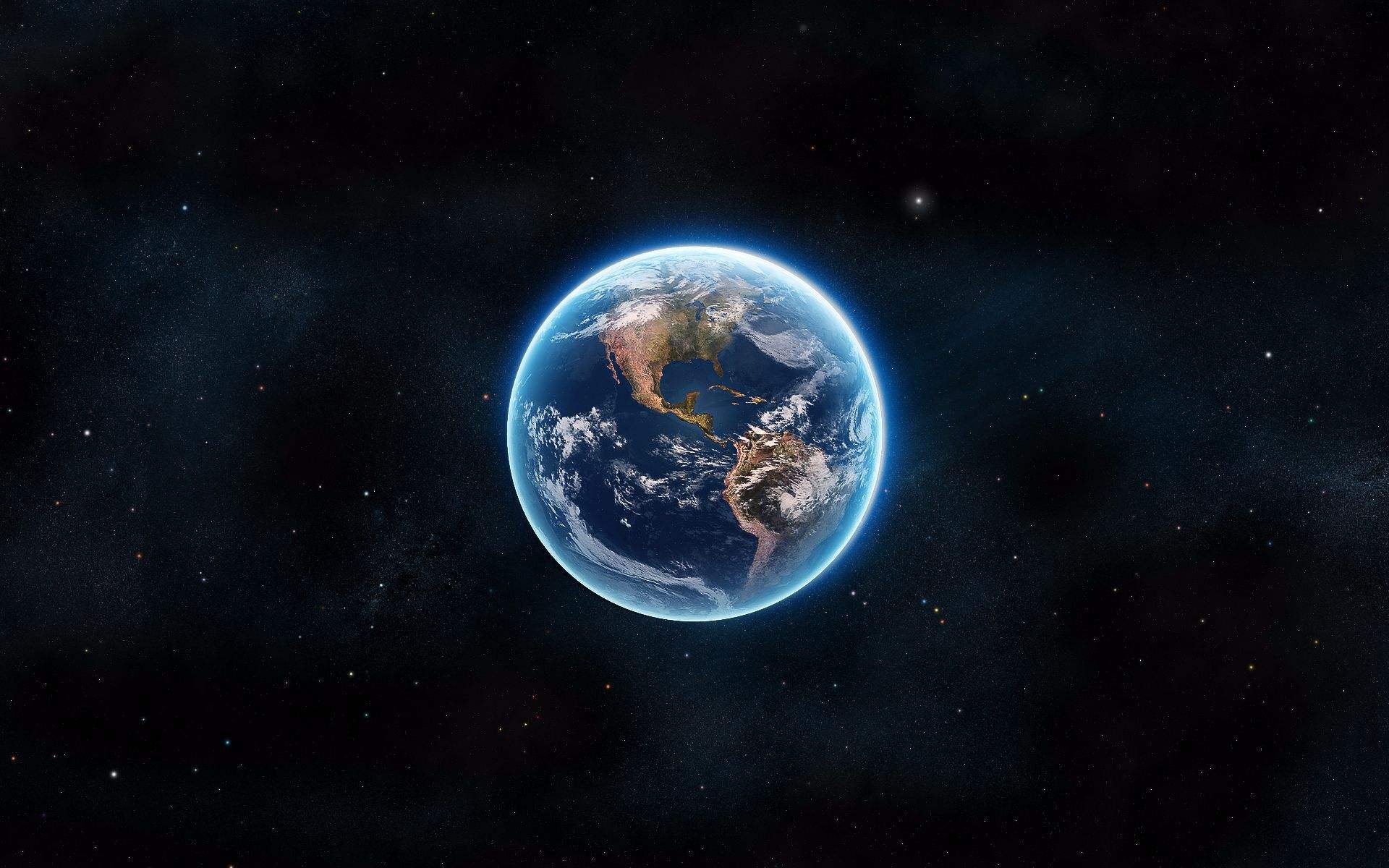 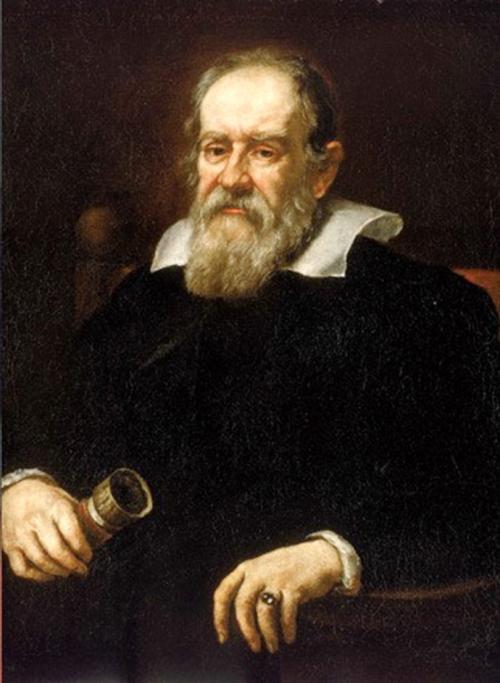 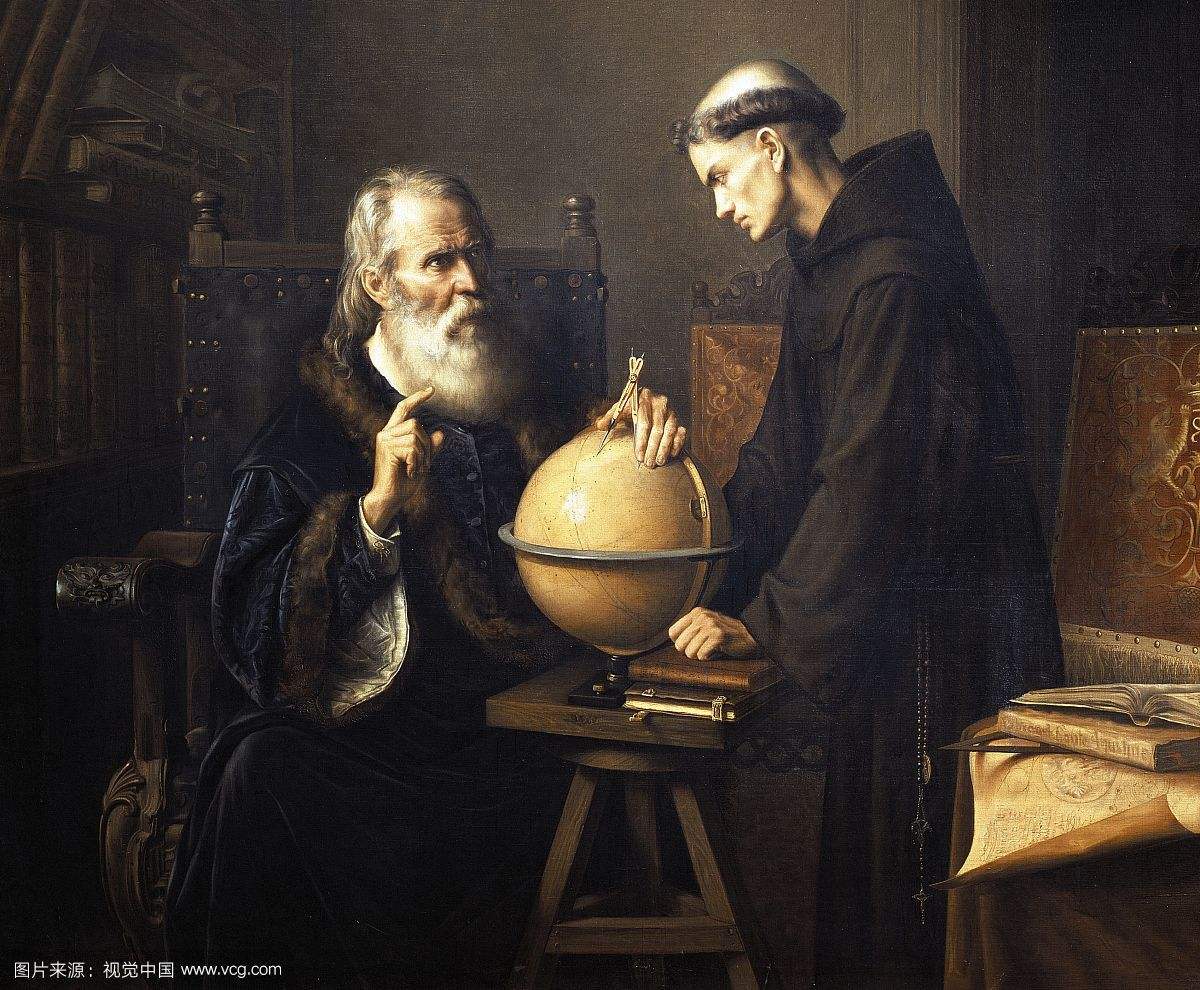 A Wave of Reason
伽利略
Great Scientists
Cosmology brings us face to face 
with the deepest mysteries 
wiith questions that were once treated 
only in religion and myth
The desire to be connected 
with the cosmos 
Reflects a profound reality
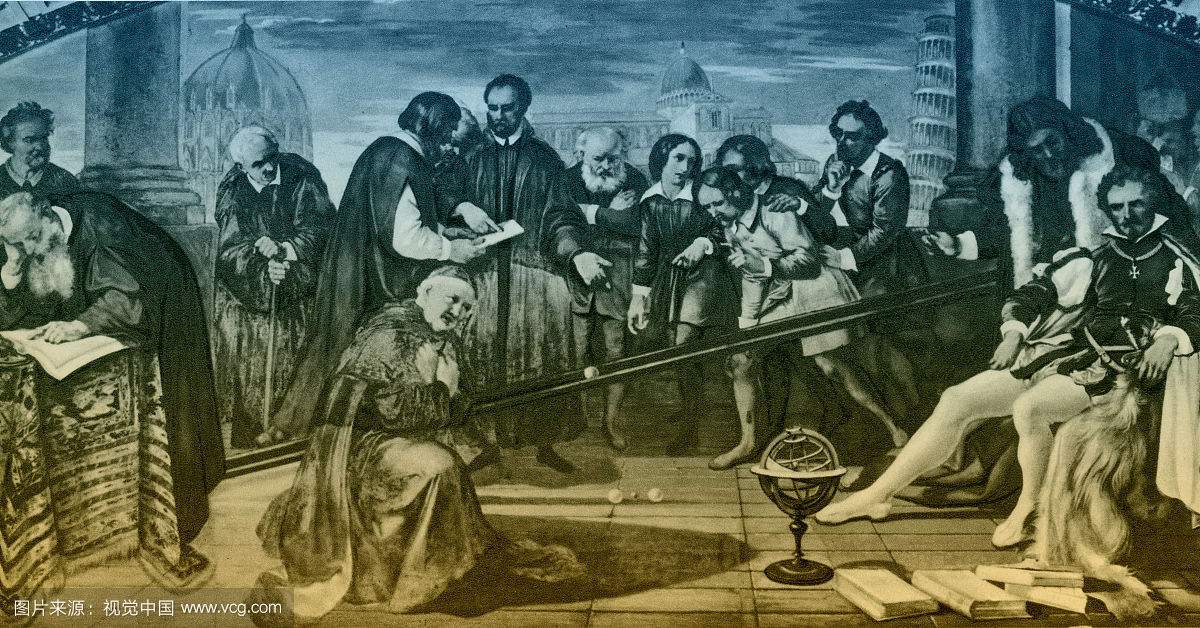 A Wave of Reason
But we are connected; not in the trivial ways 
That Astrology promises, but in the deepest ways
Great Scientists
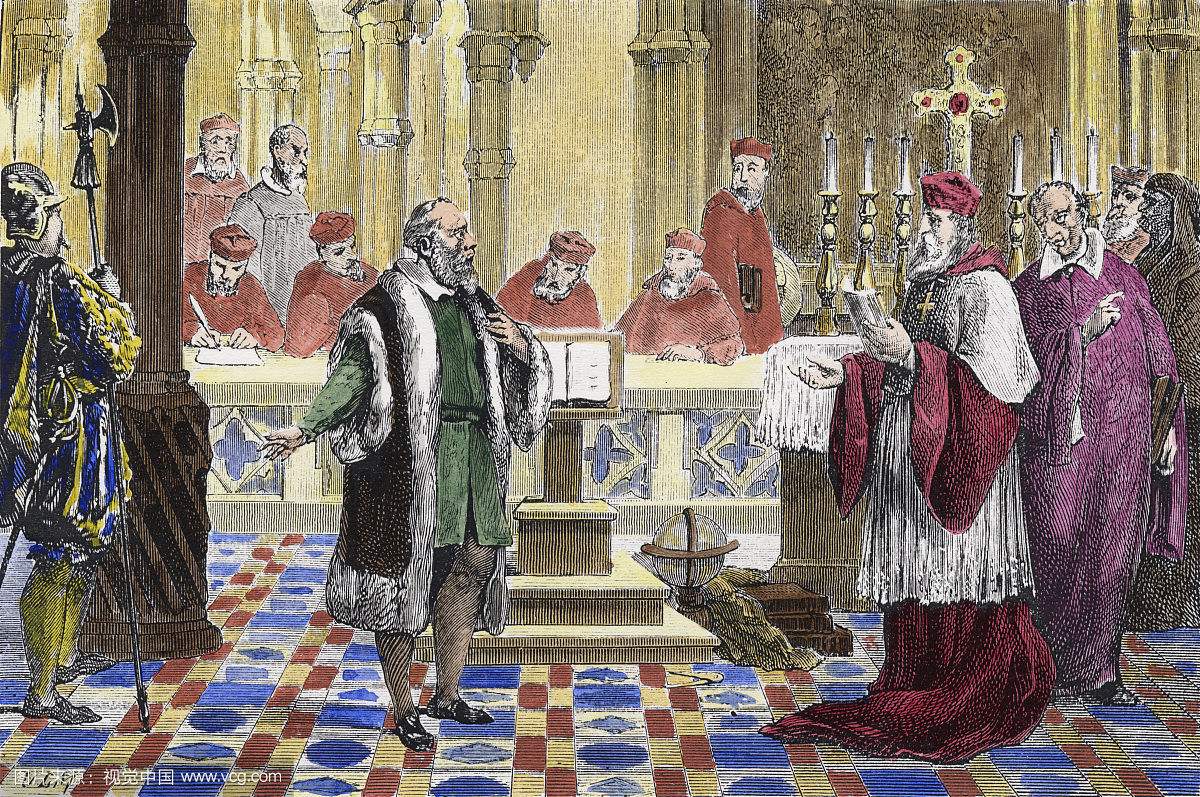 A Wave of Reason
Great Scientists
I can't believe the special stories that have been made up 
About our relationship to the universe at large 
Look at what's out there; it isn't in proportion
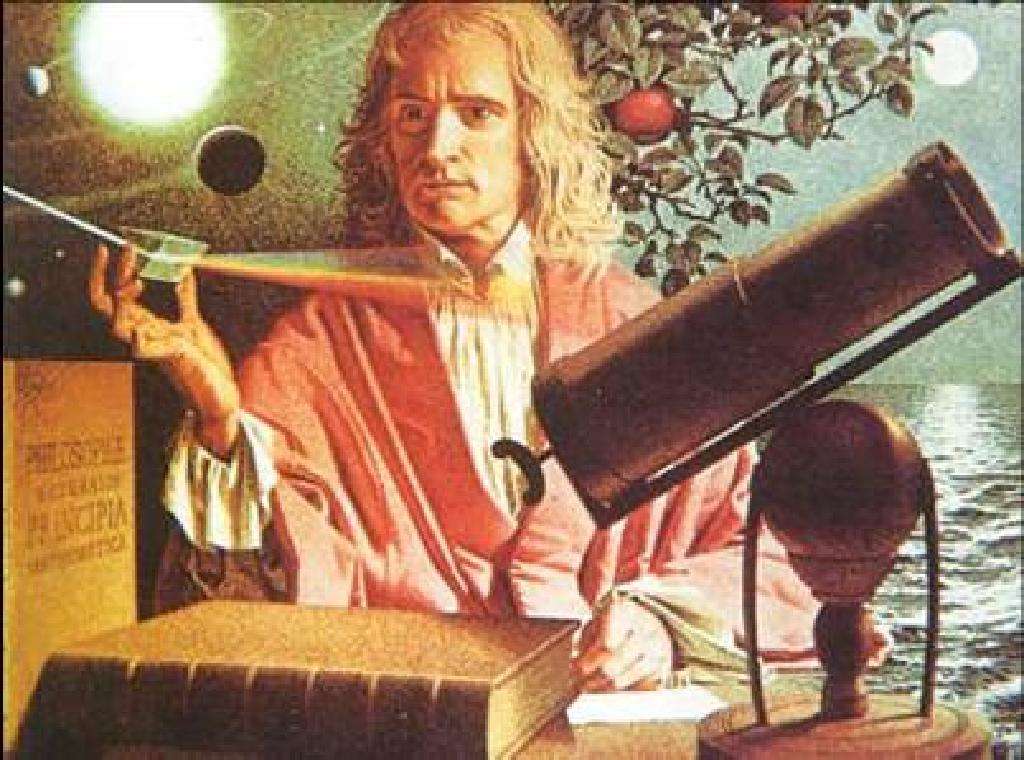 A Wave of Reason
Great Scientists
Science is more than 
a body of knowledge 

It's a way of thinking 

A way of skeptically 
Interrogating the universe
牛顿
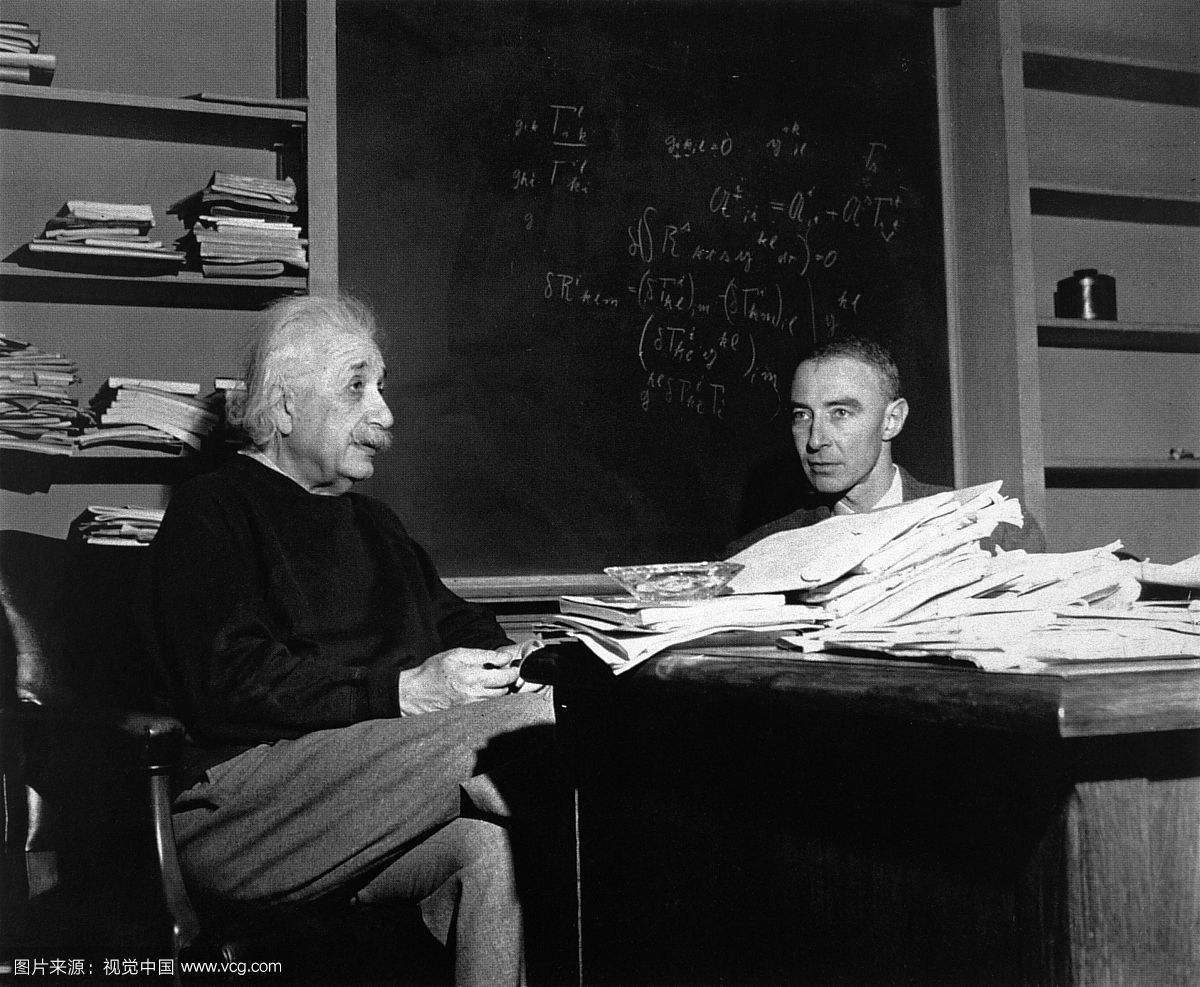 爱因斯坦
A Wave of Reason
Great Scientists
There is a new wave of reason 
Where superstition had a firm hold 
Teach a man to reason 
And he'll think for a lifetime
There is a new wave of reason 
Sweeping across America, Britain, Europe, Australia 
South America, Asia, the Middle East and Africa
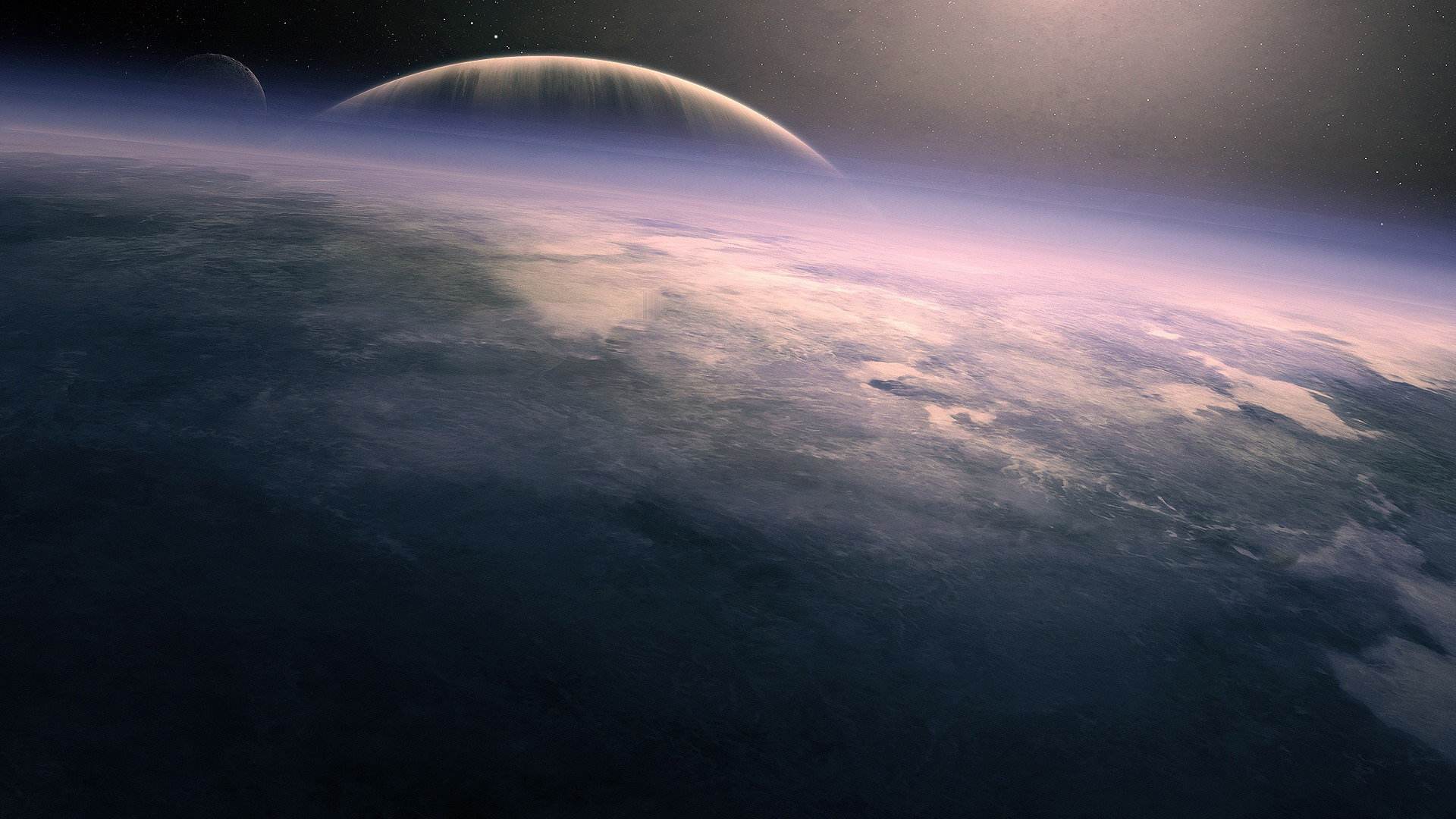 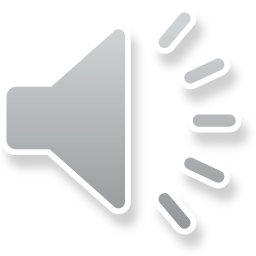 Thanks for watching